Eeefm Coronel gomes de oliveira Podcast-Física
Aluno: Lucas Batista Reis 
              Questão:(2013-87) wikifisica provas resolvidas 
               Professor: Lucas Xavier 
Serie: 2° Ano (2°N01)
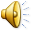 Mapa Conceitual
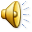 Competência e Habilidades
Competência II - Construir e aplicar conceitos das várias áreas do conhecimento para a compreensão de fenômenos naturais, de processos histórico-geográficos, da produção tecnológica e das manifestações artísticas
Habilidade H1 - Identificar características de ondas sonoras ou de ondas eletromagnéticas, relacionando-as a seus usos nos mais diferentes contextos.
Habilidade H5 - Dimensionar circuitos elétricos domésticos ou em outros ambientes, considerando informações dadas sobre corrente, tensão, resistência e potência.
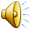 Resumo
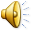 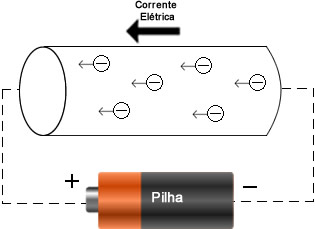 Questão do ENEM 2013 - 87
Um circuito em série é formado por uma pilha, uma lâmpada incandescente e uma chave interruptora. Ao se ligar a chave, a lâmpada acende quase instantaneamente, irradiando calor e luz. Popularmente, associa-se o fenômeno da irradiação de energia a um desgaste da corrente elétrica, ao atravessar o filamento da lâmpada, e à rapidez com que a lâmpada começa a brilhar. Essa explicação está em desacordo com o modelo clássico de corrente. 
De acordo com o modelo mencionado, o fato de a lâmpada acender quase instantaneamente está relacionado à rapidez com que.
a) o fluido elétrico se desloca no circuito.
b) as cargas negativas móveis atravessam o circuito. 
c) a bateria libera cargas móveis para o filamento da lâmpada 
d) o campo elétrico se estabelece em todos os pontos do circuito. 
e) as cargas positivas e negativas se chocam no filamento da lâmpada.
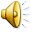 Resolução
Ao se fechar o circuito estabelece-se quase instantaneamente um campo elétrico em todos os pontos do circuito, responsável pela corrente elétrica. De acordo com o modelo clássico de corrente, o fato de a lâmpada acender quase instantaneamente está relacionado à rapidez com que o campo elétrico se estabelece em todos os pontos do circuito. O deslocamento dos elétrons está associado apenas à contribuição da força elétrica, já que o tempo de deslocamento das cargas elétricas possui ordem de grandeza muito maior que o tempo de colisão entre os elétrons.
Resposta correta.
d) o campo elétrico se estabelece em todos os pontos do circuito
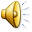